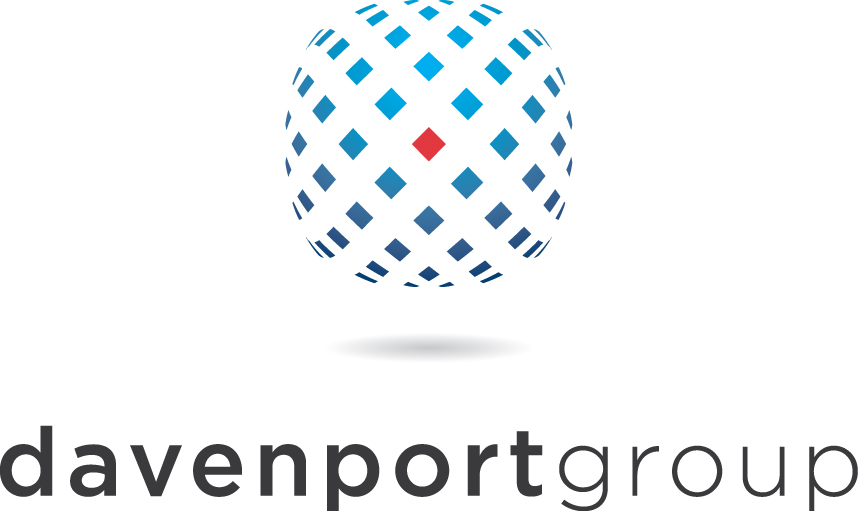 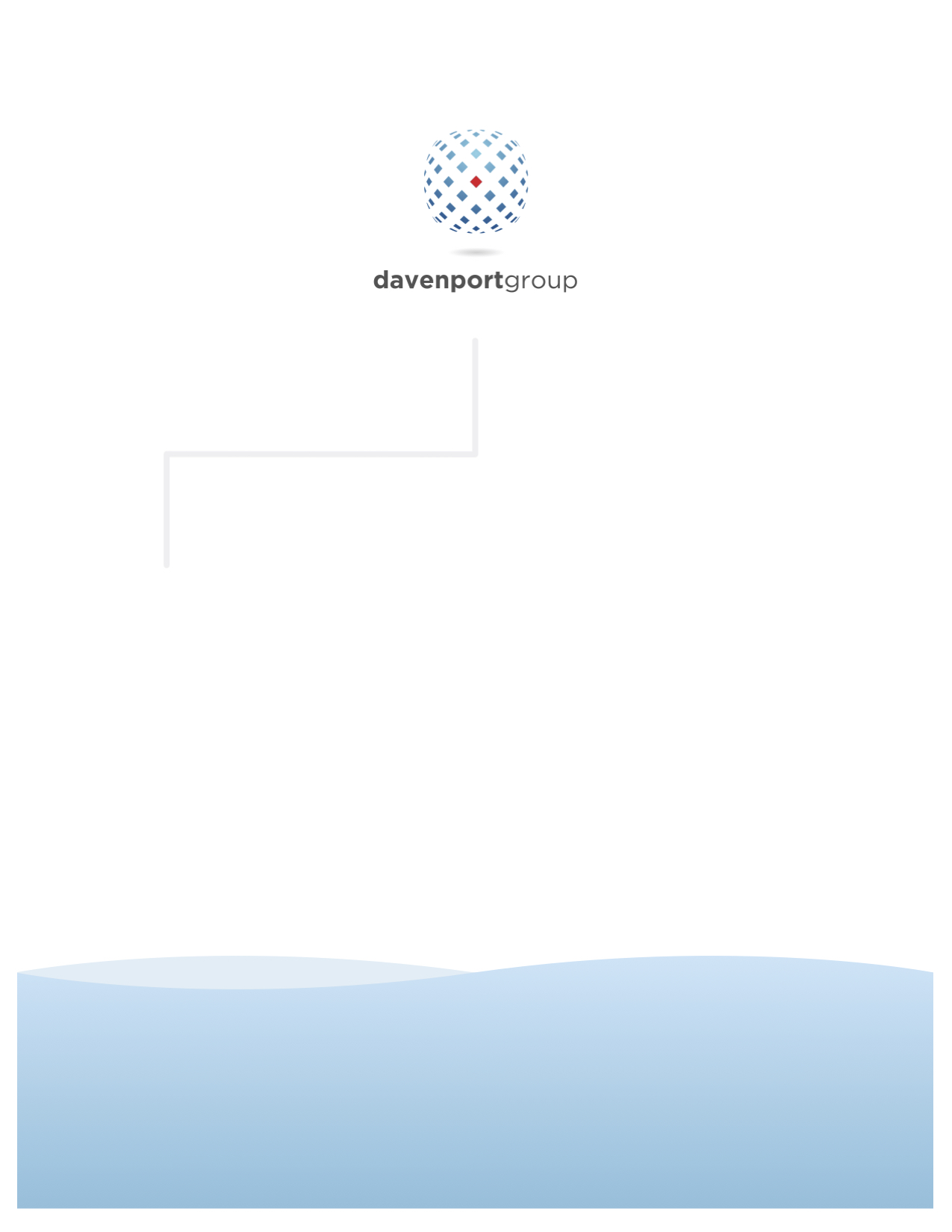 Title
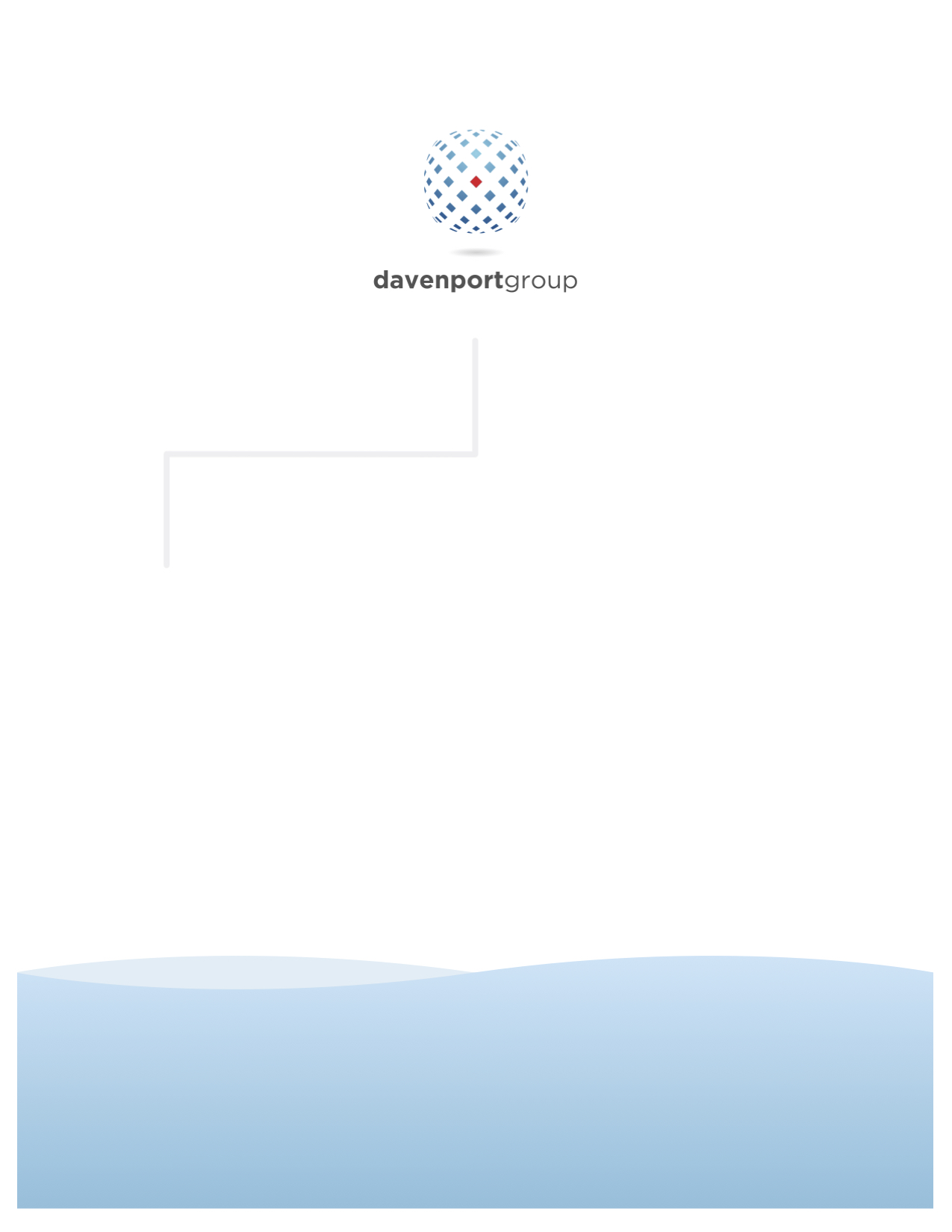 Subtitle
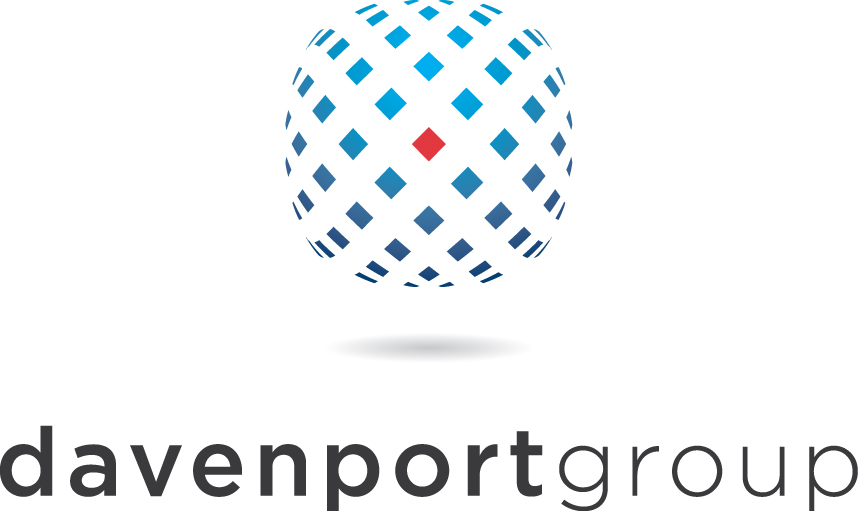 Title
Sub Bullets
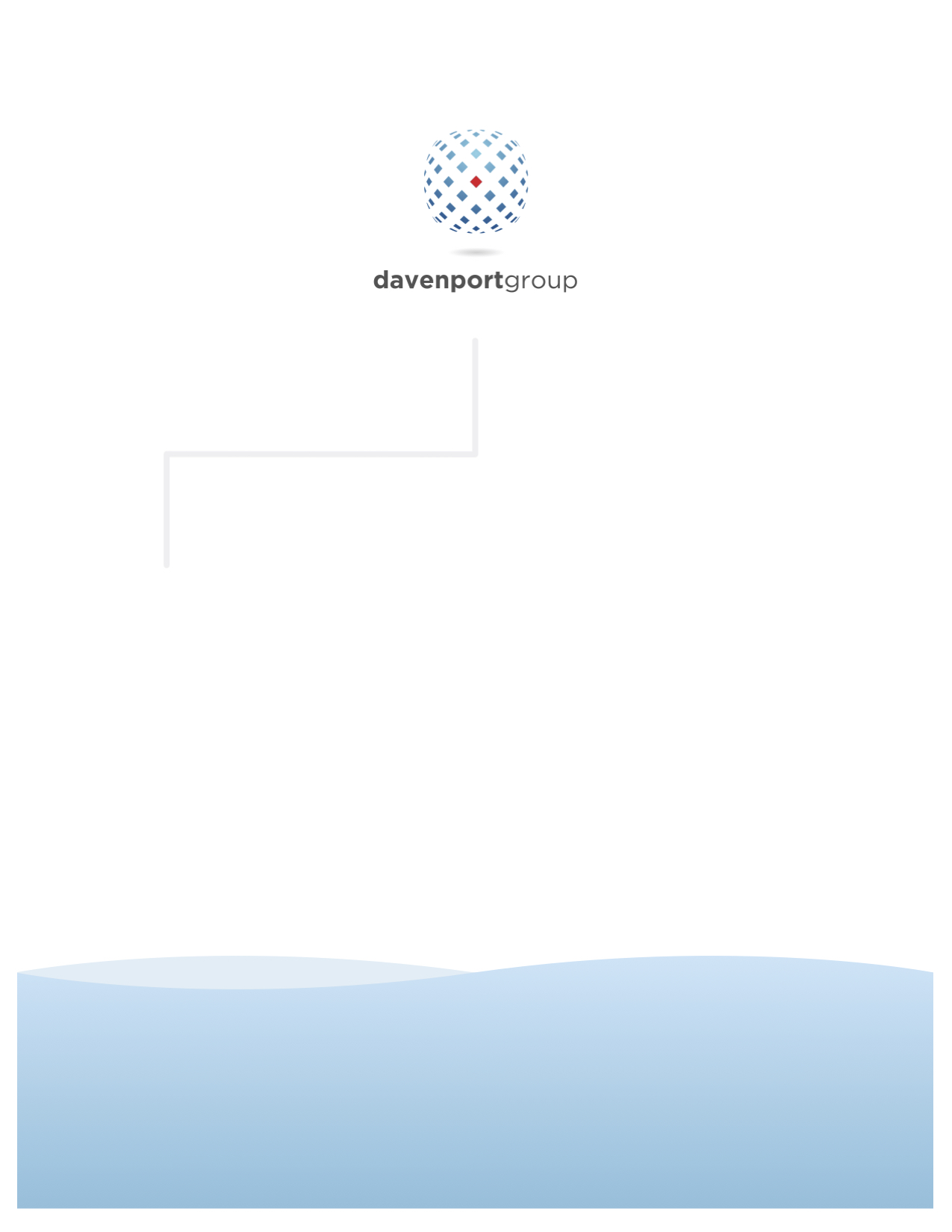 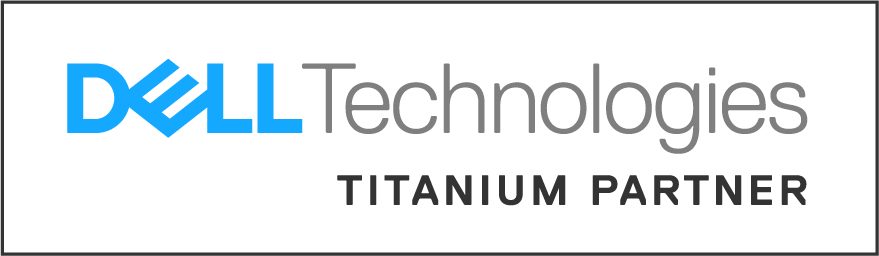 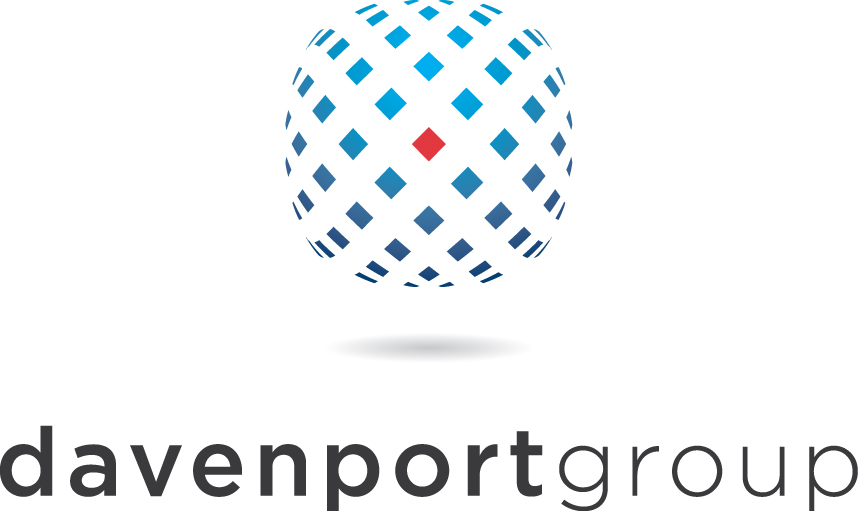 Title/Quote
Response
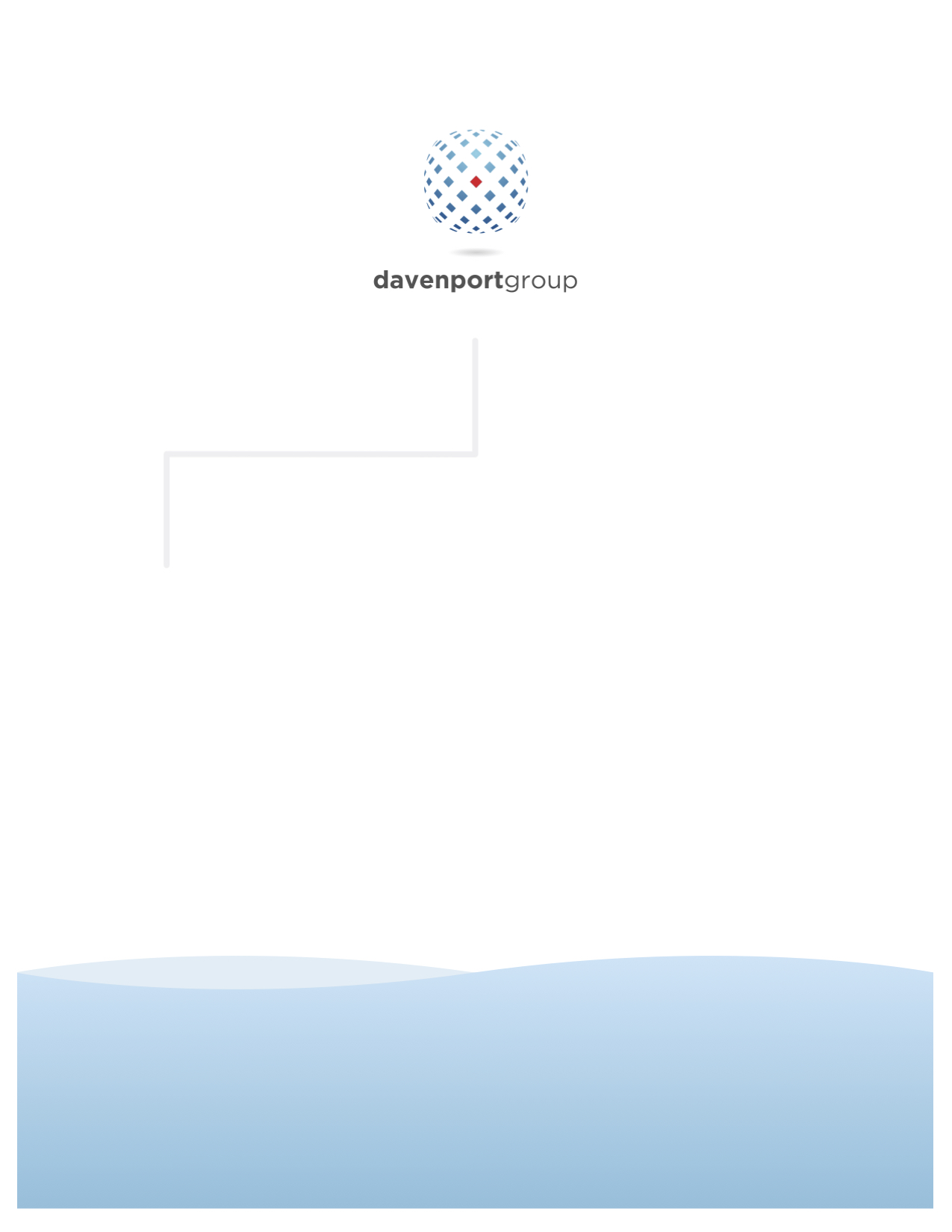 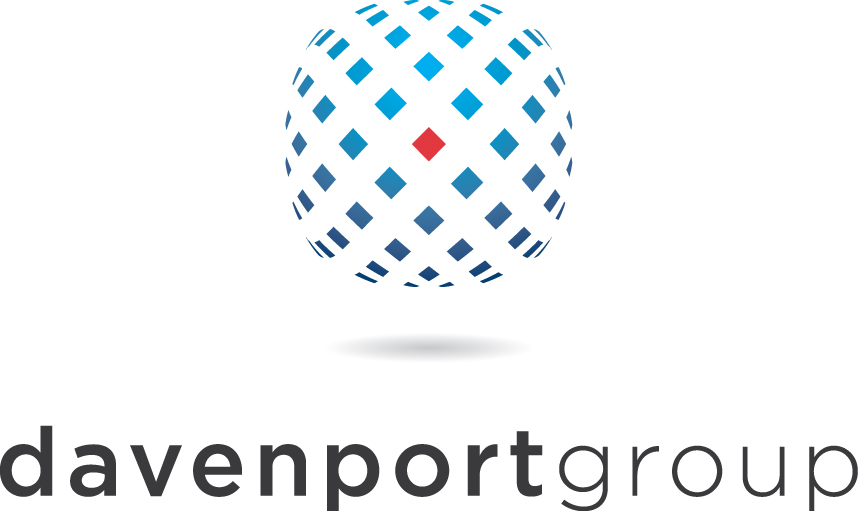 Title
Sub-bullet

Sub-bullet
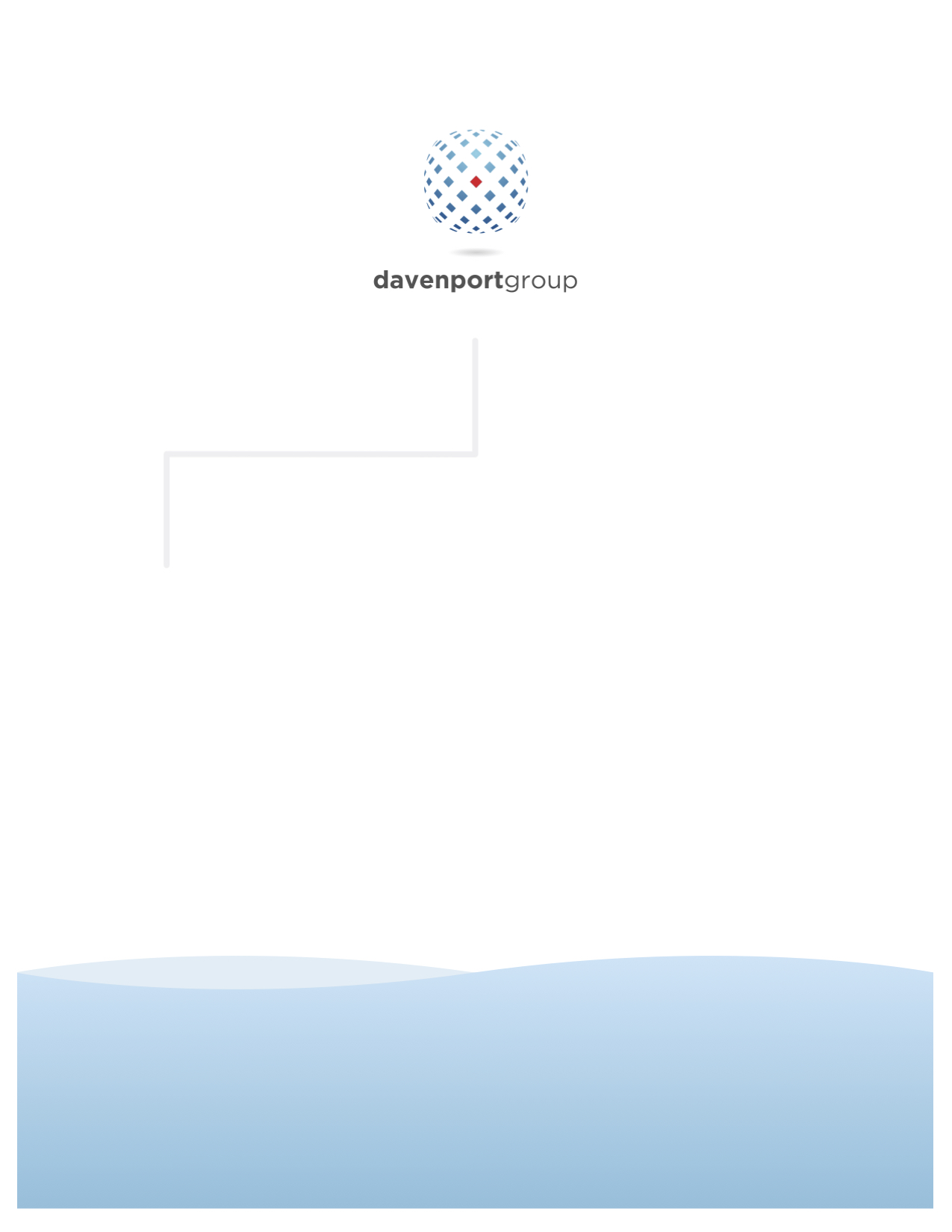 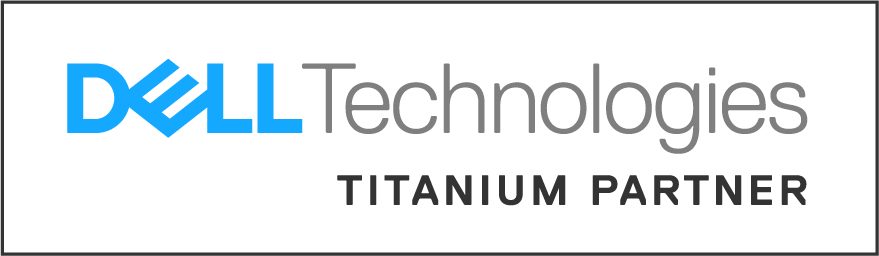 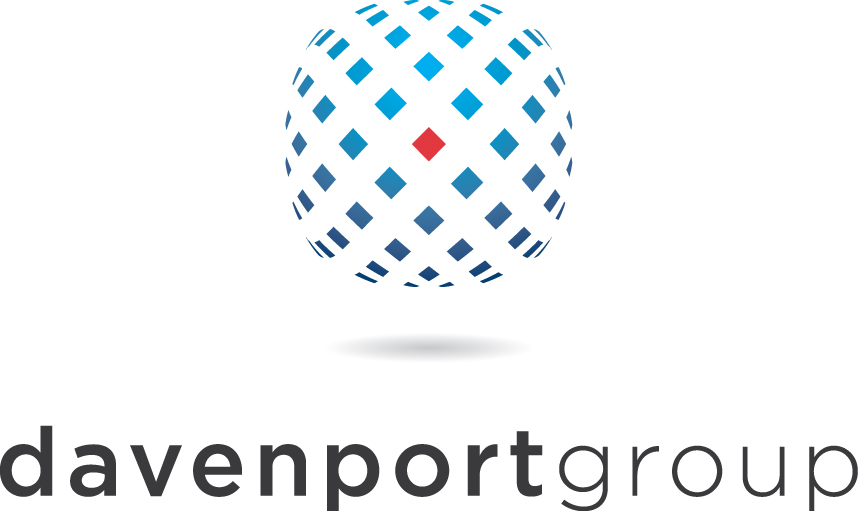 Title
Sub-bullet

Sub-bullet
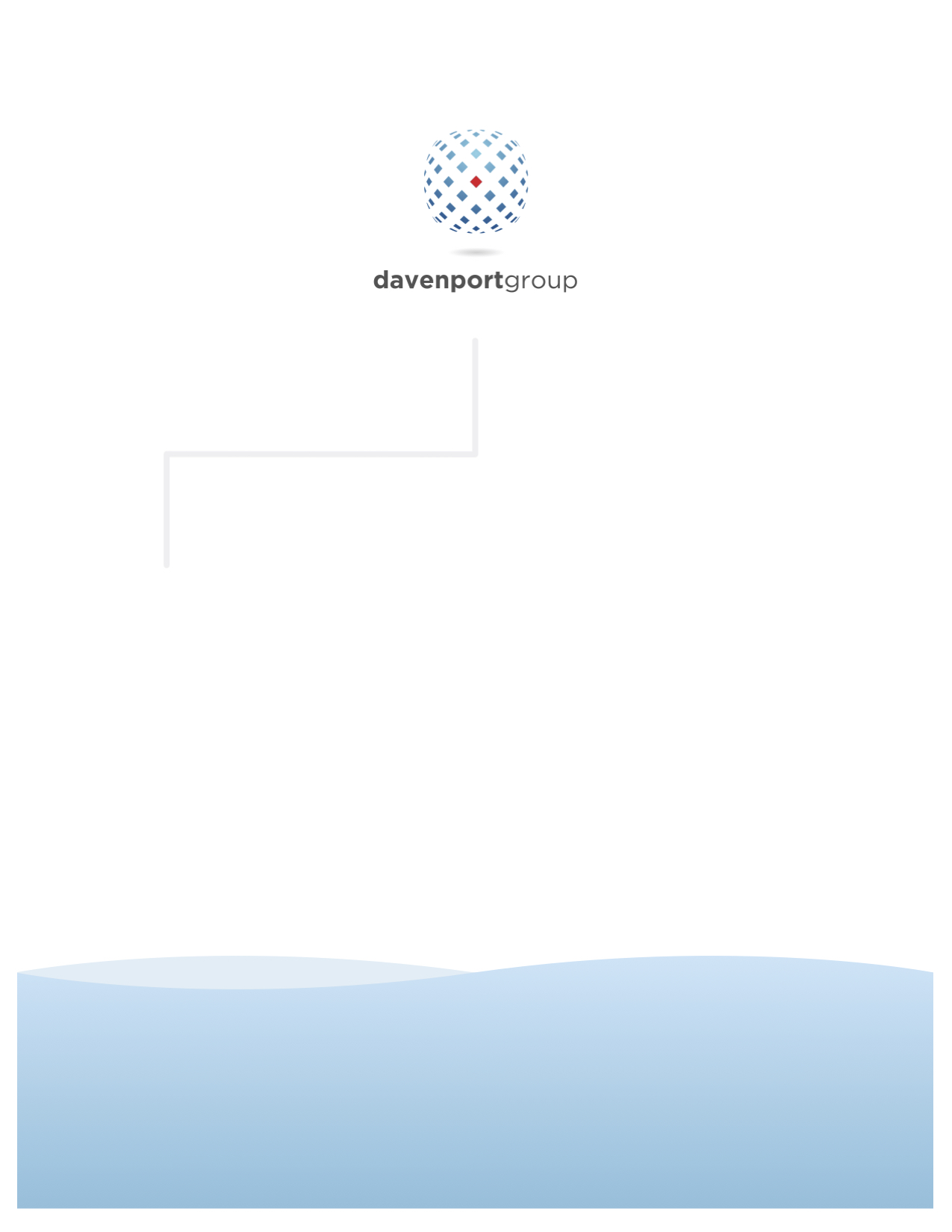 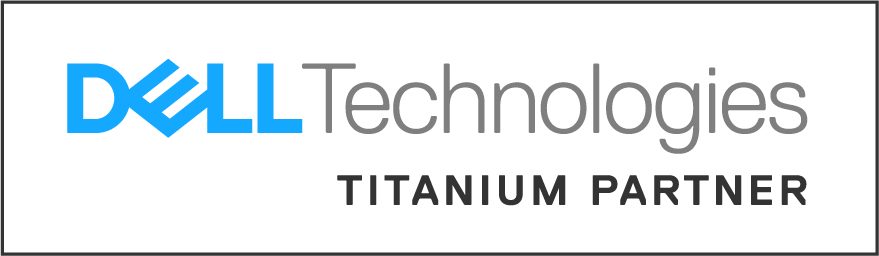 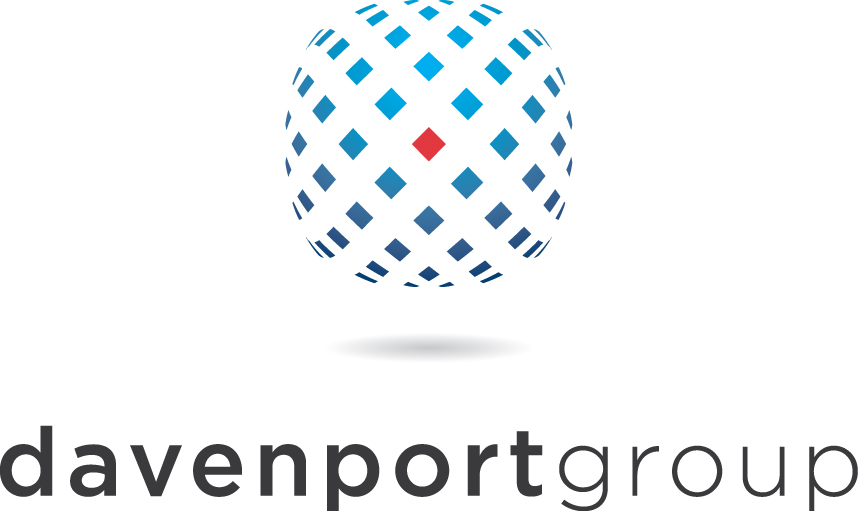 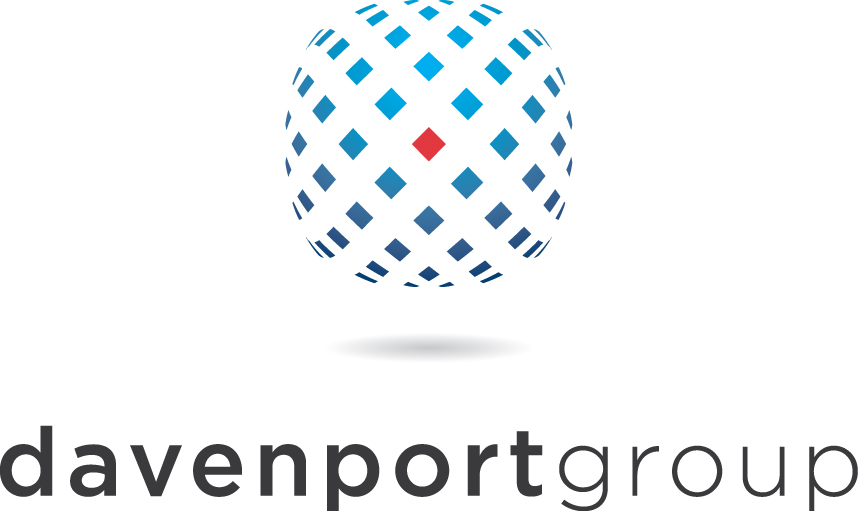 Title
Sub Header
Content – Column 1




Content – Column 2
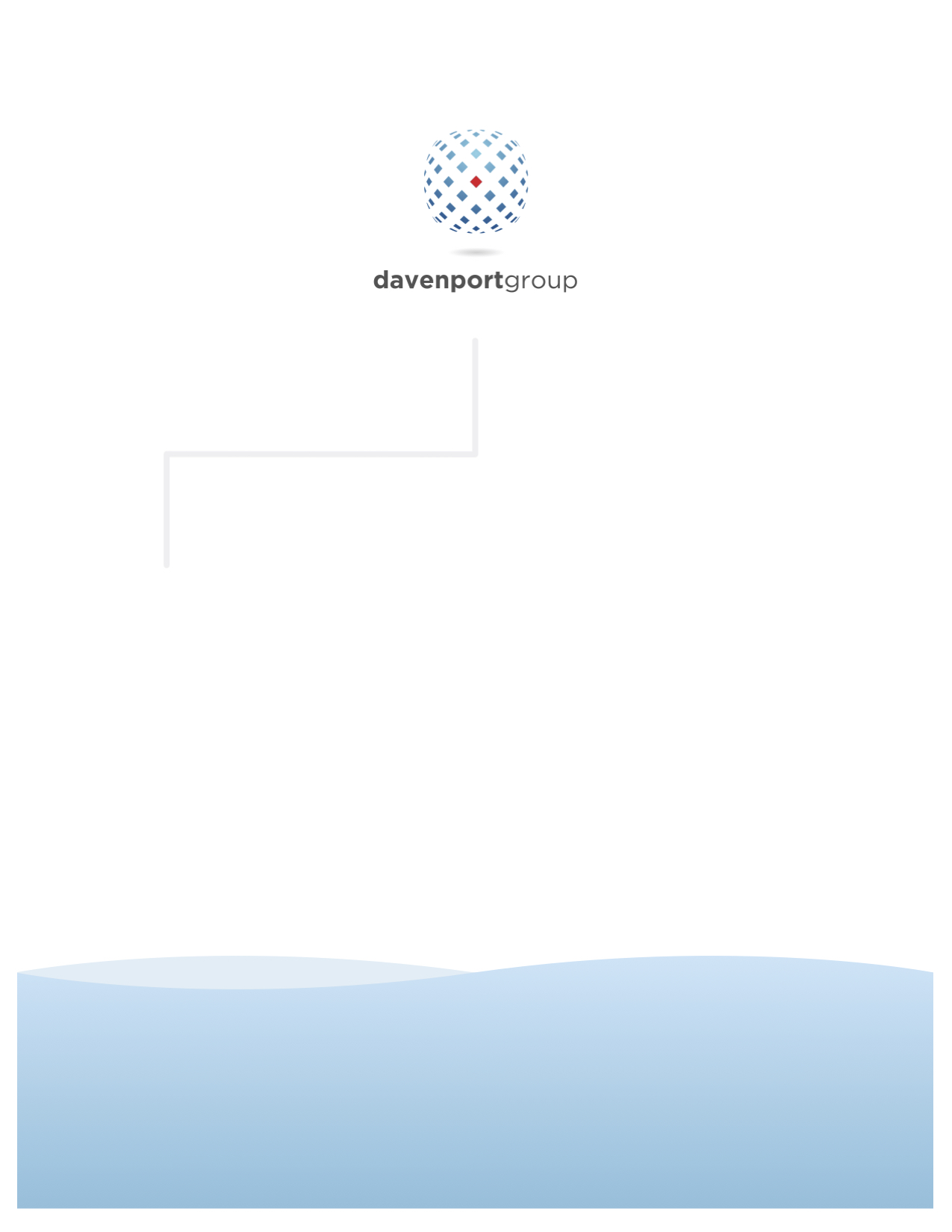 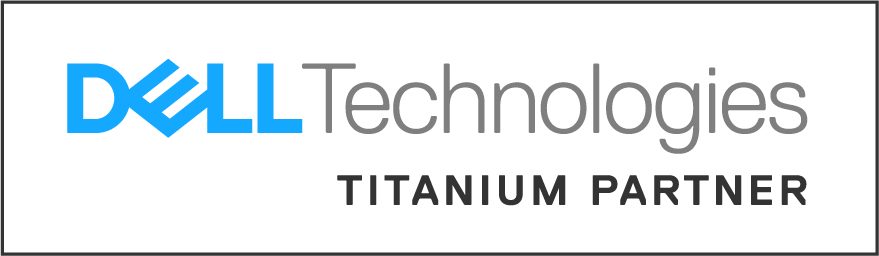 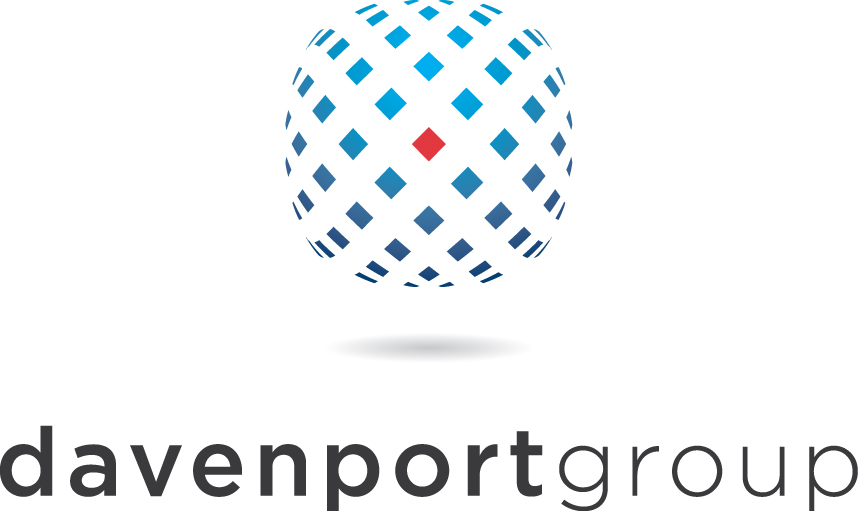 Header
Sub Header
Bullets
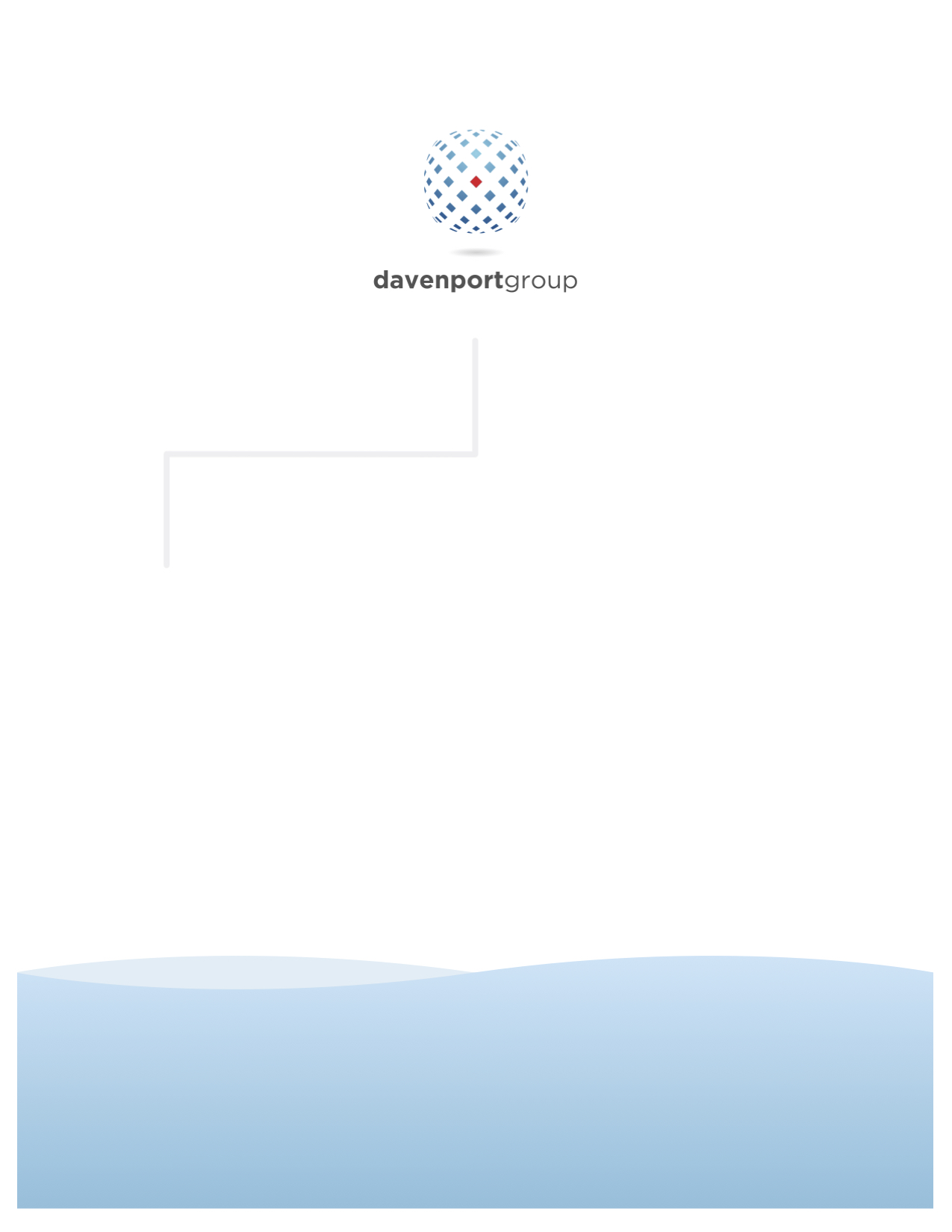 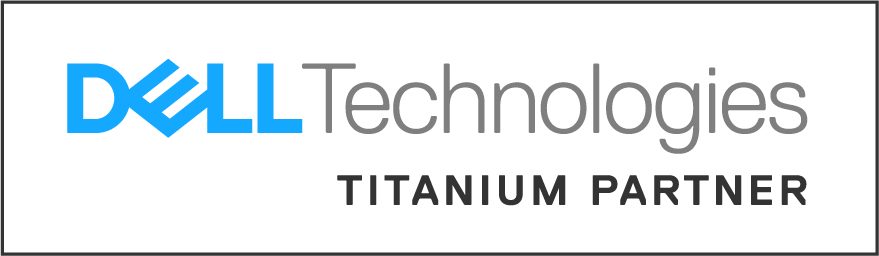